Клуб молодого избирателя
"Триколор"
МОБУ "Академическая средняя
общеобразовательная школа"
клуб молодого избирателя
России
мы - будущее
Триколор
Подготовили: члены клуба «Триколор»
Мы  и  выборы
Встреча с представителем местной власти Сычевой Н.Б. Идет заседание клуба «Ты – будущий избиратель»
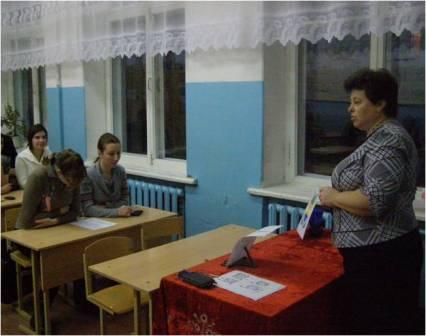 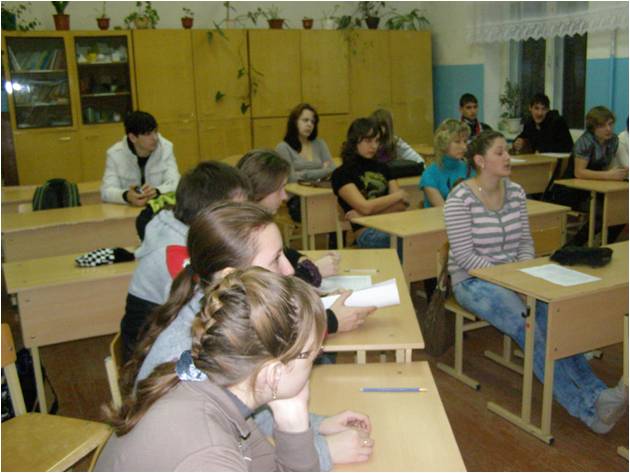 Молодые избиратели подготовили сценку «Правонарушения на выборах»
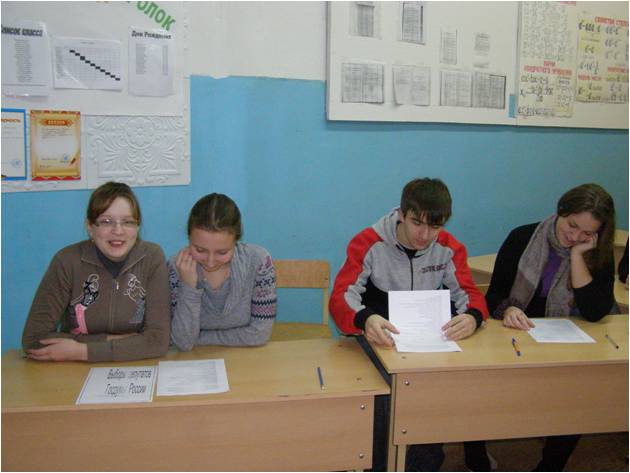 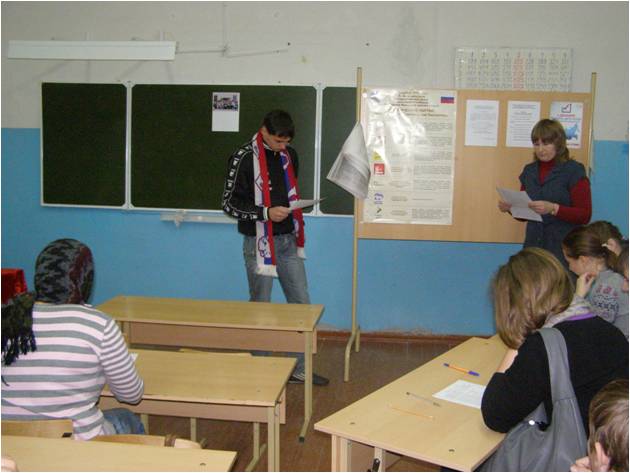 Обсуждениетемы «Выборы президента в России »
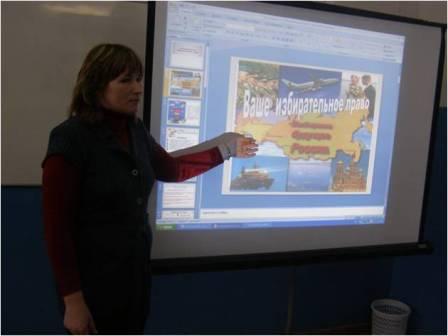 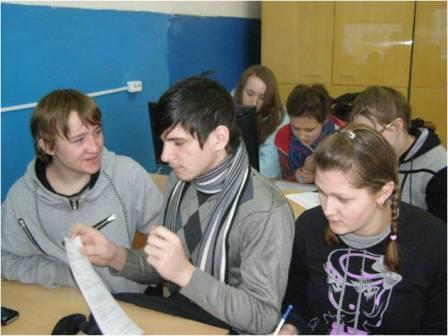 Вечер вопросов и ответов с депутатом Котовой Г.Н.«Моя страна вчера, сегодня, завтра»
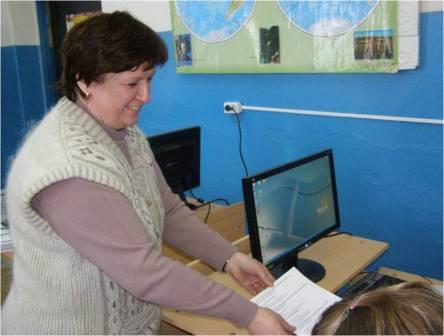 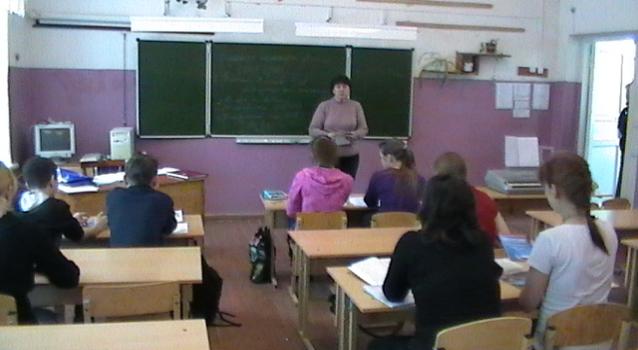 Оформление стенда «Мы и право – вместе»
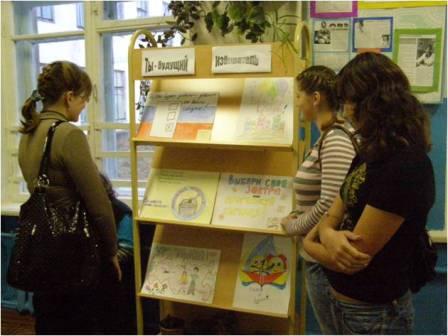 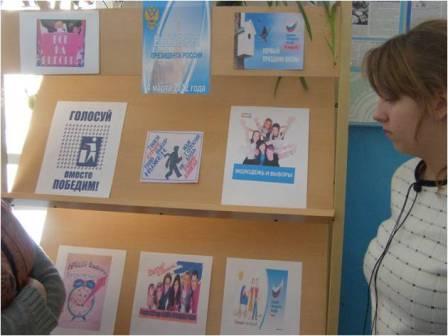 Выборы – это возможность выразить свое мнение.
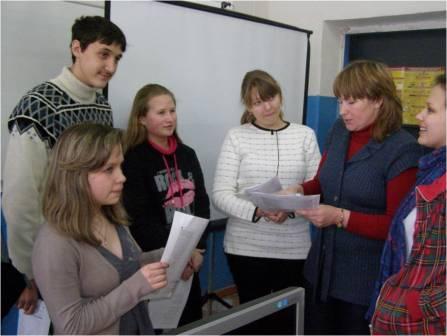 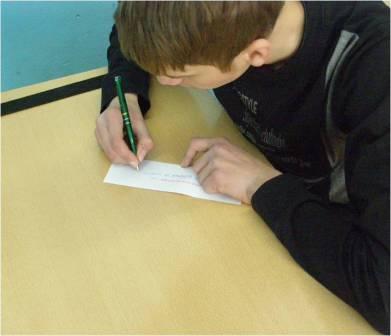 Старшеклассники высказали свое мнение на блиц – опросе «Мой голос на выборах – это…»
Мы вместе – сила!
Наши достижения
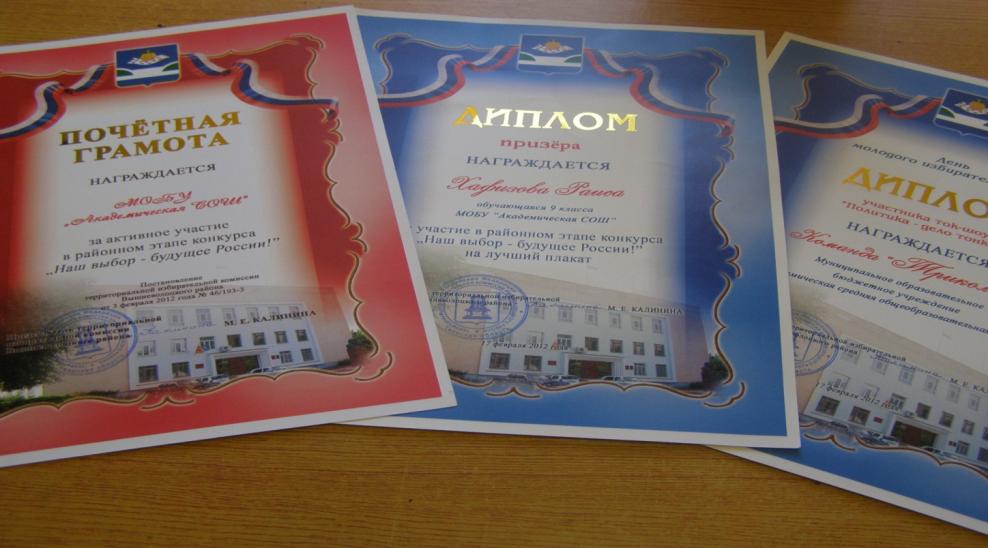